Radyolojik Terminoloji
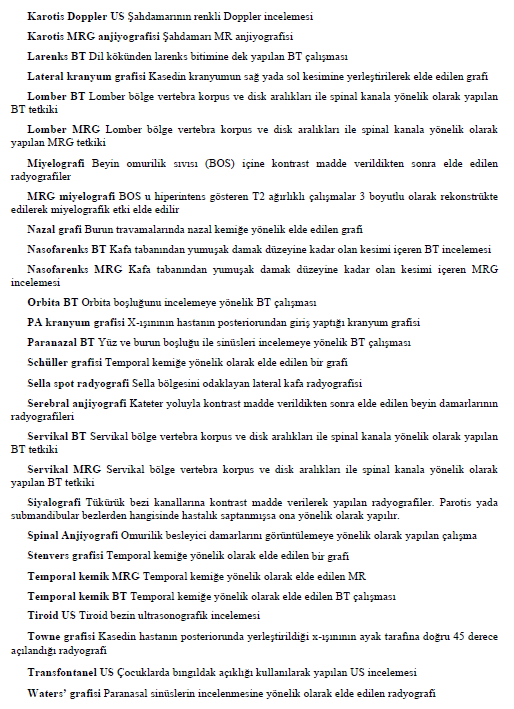 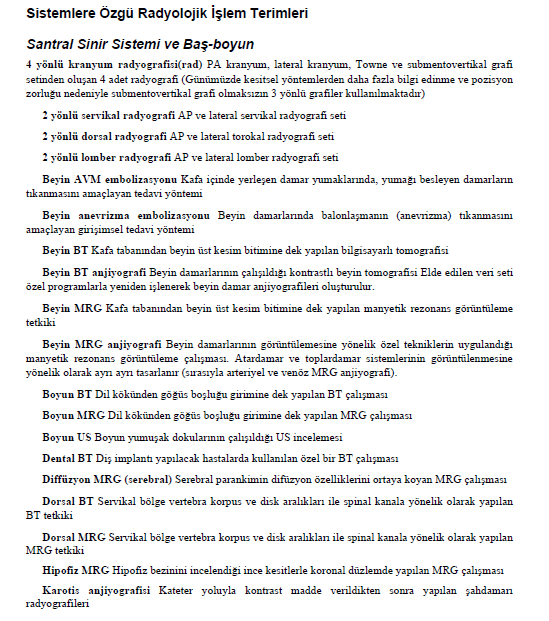 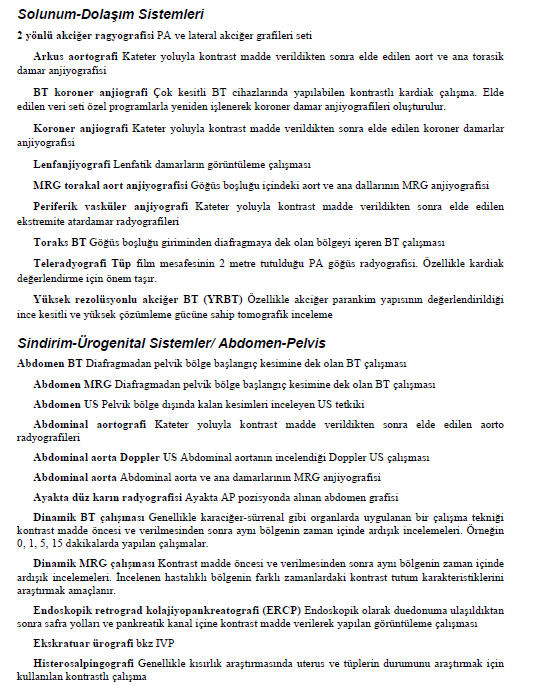 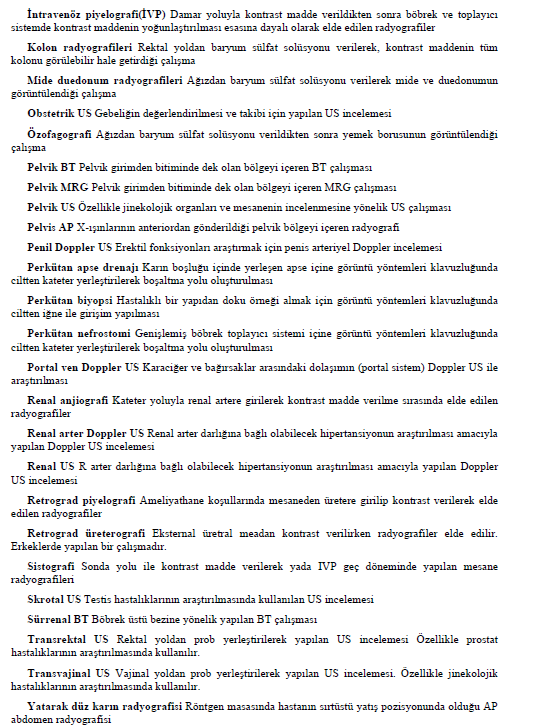 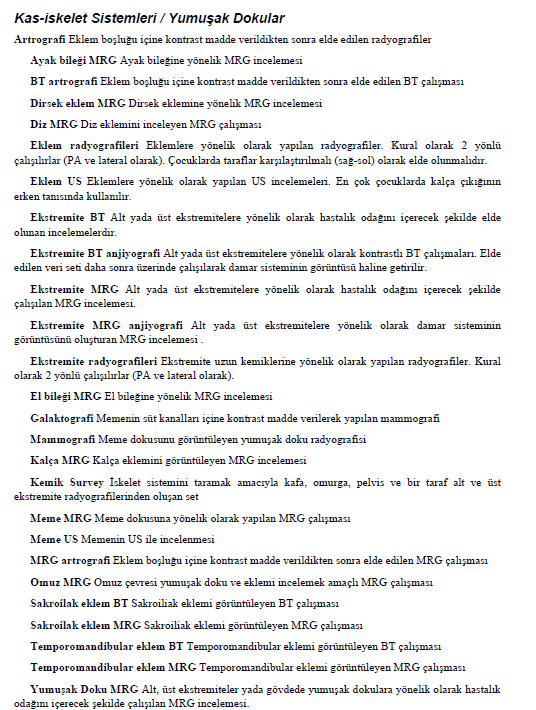 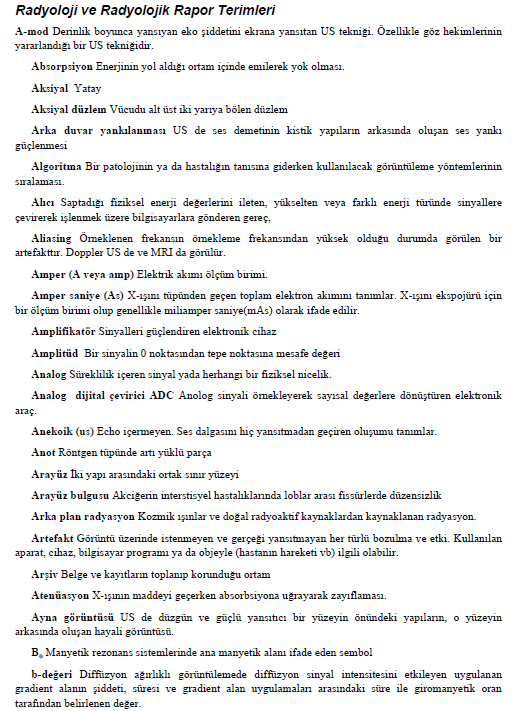 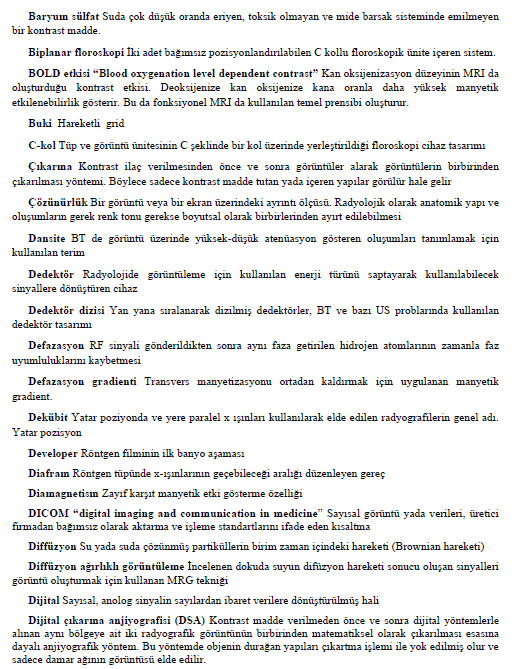 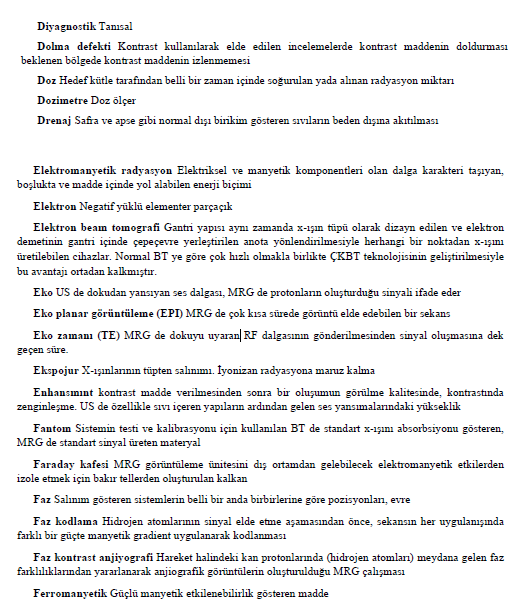 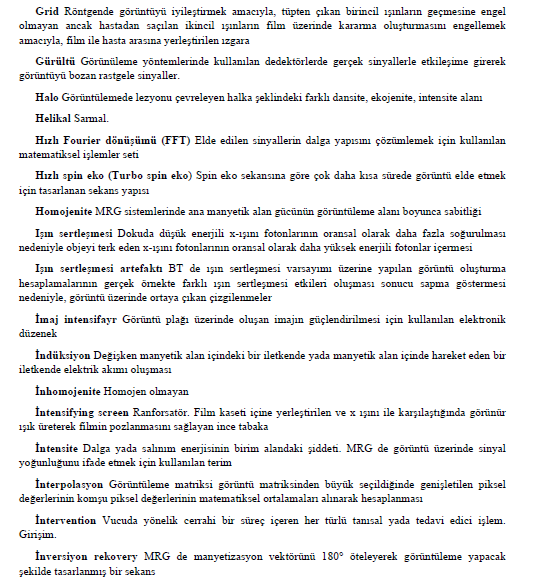 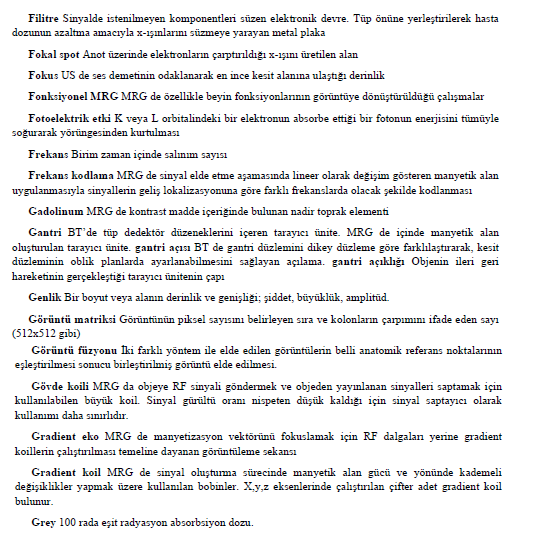 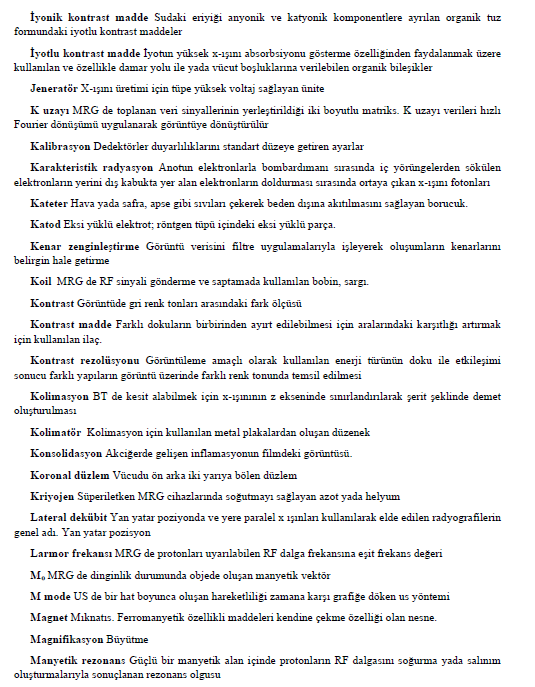 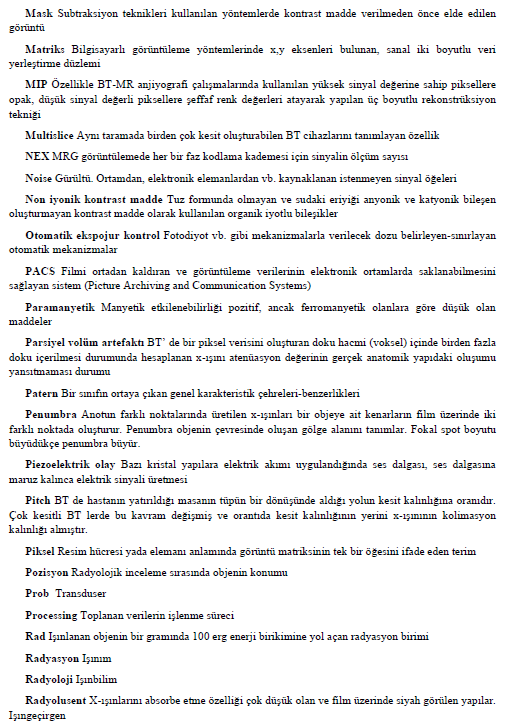 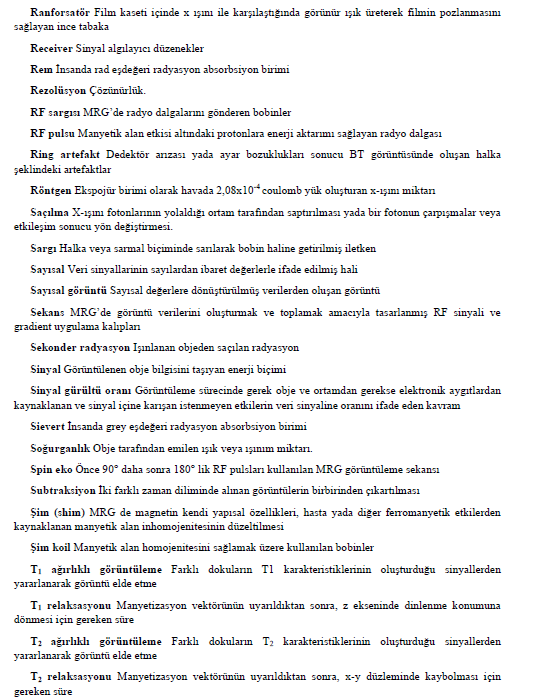 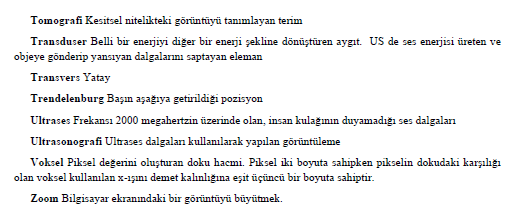 Kaynak
T.C. ANADOLU ÜNİVERSİTESİ YAYINI NO: 2525
AÇIKÖĞRETİM FAKÜLTESİ YAYINI NO: 1496 (İNTERNET AÇIK ERİŞİM)
TIBBİ TERMİNOLOJİ
Yazarlar
Prof.Dr. Didem ARSLANTAŞ (Ünite 1)
Prof.Dr. Demet ÖZBABALIK (Ünite 2)
Doç.Dr. Melis NAÇAR (Ünite 3)
Prof.Dr. Ali ARSLANTAŞ (Ünite 4)
Prof.Dr. Dilek ASLAN (Ünite 5)
Prof.Dr. Kevser EROL (Ünite 6)
Prof.Dr. Baki ADAPINAR (Ünite 7)
Prof.Dr. Alaettin ÜNSAL (Ünite 8)
Editör
Prof.Dr. Didem ARSLANTAŞ
􀀁
ANADOLU ÜNİVERSİTESİ
􀀁